Umbætur í að fjölga lyfjasögum sem lyfjafræðingar taka á Bráðamóttöku í Fossvogi
Ingibjörg Sigurðardóttir
Lyfjafræðingur í sérnámi í klínískri lyfjafræði
Bakgrunnur og vandamál
Misræmi í lyfjaávísun á spítala við innlögn og útskrift hefur verið mikið rannsakað
Rannsóknir hafa sýnt fram á að í allt að 67% tilfella má finna að minnsta kosti eitt lyfjaatvik í ávísuðum lyfjalista sjúklings við innlögn
Lyfjasaga við innlögn felur í sér nákvæma yfirferð á lyfjum sjúklinga til að draga fram sem réttasta mynd af núverandi lyfjanotkun og að leiðrétta misræmi í lyfjalista, ef við á
Réttur lyfjalisti við innlögn leggur grunninn að öruggri og árangursríkri lyfjameðferð á spítala
Bakgrunnur og vandamál
Nýleg úttekt sem ég gerði á Bráðamóttökunni í Fossvogi (BMT) í október 2021 sem fól meðal annars í sér að kanna hvað lyfjafræðingar ná mörgum lyfjasögum hjá sjúklingum sem eru að leggjast inn á legudeild Landspítala frá BMT á virkum dögum sýndi að:

Lyfjafræðingar náðu aðeins að taka lyfjasögu hjá 11% sjúklinga (3-4 lyfjasögur á dag)

Misræmi í lyfjalista var að finna hjá 86% sjúklinga sem lyfjafræðingar tóku lyfjasögu hjá

Búið var að leiðrétta þetta misræmi í 71% tilfella innan við 24 klst. eftir að lyfjafræðingur tók lyfjasögu
Markmið umbótaverkefnisins
Fjölga lyfjasögum sem lyfjafræðingar taka á Bráðamóttöku í Fossvogi hjá sjúklingum sem eru að fara að leggjast inn á legudeild á Landspítala
Aðferðafræði
Útkomumæling var fjöldi lyfjasaga sem lyfjafræðingar taka á BMT 
Einnig var ákveðið að gera mótvægisaðgerð til að meta hvort sú áhersla að fjölga lyfjasögum hefði áhrif á gæði þeirra 
Teiknað var upp ferlarit til að skoða núverandi verklag lyfjafræðinga við að undirbúa og taka lyfjasögu á BMT
Frumorsakagreining til að greina orsakir og afleiðingar við verklagið var gerð með fiskibeinariti
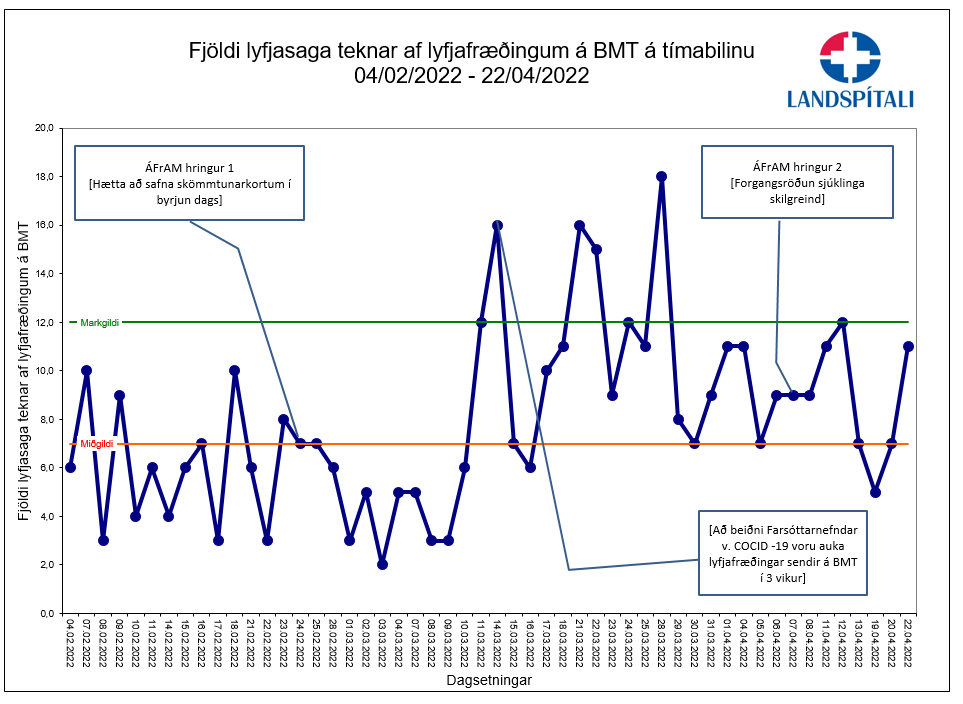 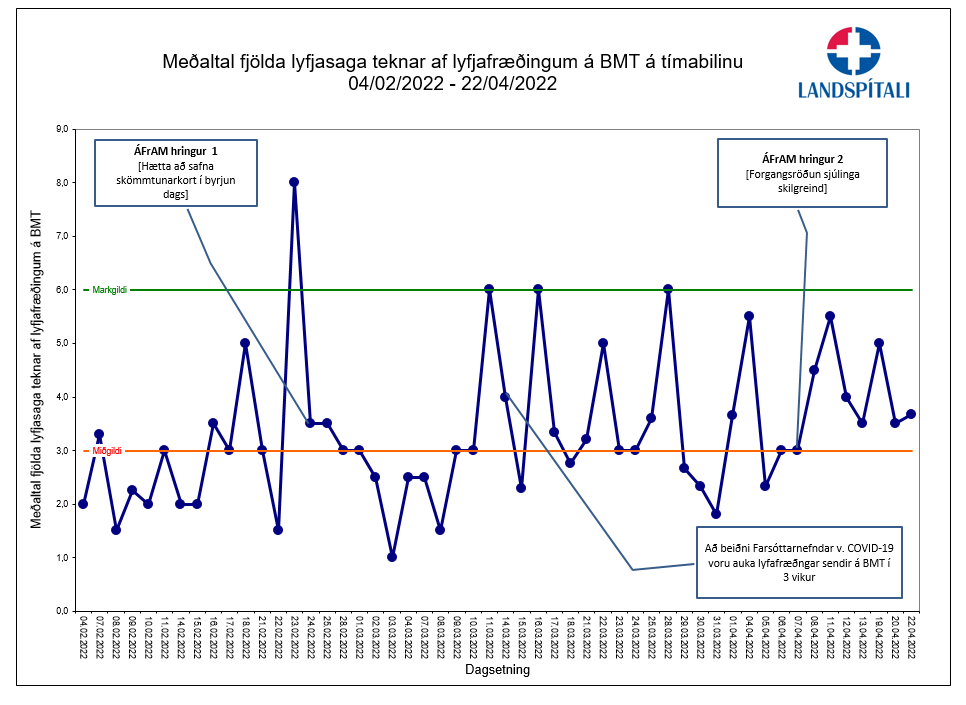 Ályktun
Tel að verkefnið hafi vakið athygli lyfjafræðinga enn frekar á mikilvægi þess að taka lyfjasögu við innlögn og að þannig getum við fyrirbyggt mörg lyfjaatvik
Erfitt að manna BMT með tveimur 100% stöðugildum lyfjafræðinga þar sem mörg önnur verkefni eru aðkallandi
Ef við ætlum að hafa tvö 100 % stöðugildi þarna er mikilvægt að við pössum upp á að vera til staðar þar allan daginn og láta vita ef við þurfum að sinna öðrum verkefnum svo hægt sé að skoða hvort einhver geti „leyst okkur af“
Takk fyrir